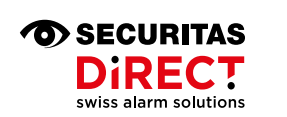 Auslöser
Der Sabotage-Alarm wird ausgelöst durch einen direkten Kontakt mit einem Melder.
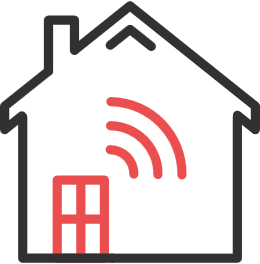 Alarm
Sirene heult während 3 Minuten, Alarm wird an die Alarmbearbeitungszentrale übermittelt.
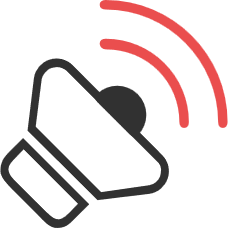 Bearbeitung
Der Alarm wird gemäss gültigem Verfahren bearbeitet.
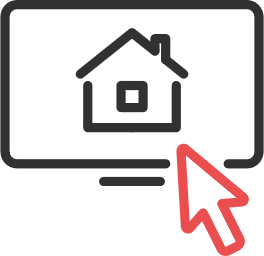 Audio
Ein Kontrollanruf wird durchgeführt, um die Ursache des Alarms abzuklären.
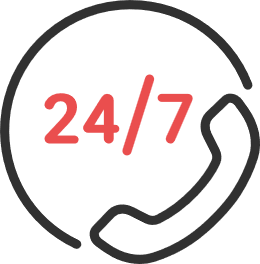 Fotos
Es stehen keine Fotos zur Verfügung bei einem Sabotage-Alarm.
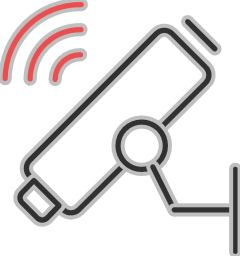 Einsatz
Einsatz der Brigade, falls der Alarm nicht quittiert wird, niemand vor Ort ist oder sich die angerufene Person nicht korrekt identifizieren kann.
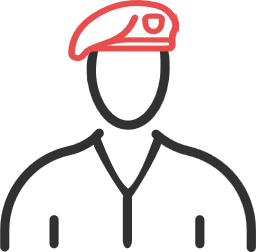 Polizei
Einsatz der Polizei bei einem bestätigten versuchten oder reellen Einbruch, gemäss den gültigen kantonalen Regelungen.
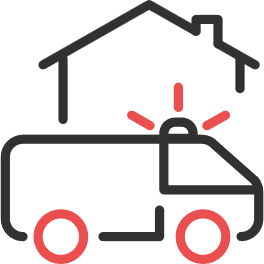